Astro-Imaging at Blue Mountain
Dick SteinbergDVAA MeetingDecember 17, 2010
Astro-Imaging at Blue Mountain
Site, telescopes and cameras
Wide-field color  (106mm Takahashi FSQ + SSPro)
The moon (~1 L s or 4x10-14 Mly)
Milky Way nebulae and clusters (~10-3 Mly) 
Nearby galaxies  (~10 Mly)
Deep monochrome (317mm Hyperion +  U16M)
Strongly-lensed galaxy  (z=0.38 & 2.73  4.3 & 12 Gly)
Quadruply-imaged quasar  (z~3 )
Blue Mountain Vista Observatory
On the  Colosimo  property  in New Ringgold PA
Initial Installation at BMVO, Jan 2010
Thanks to Don D’Egidio and Frank Colosimo
Initial Installation at BMVO, Jan 2010
Don and Dick
The Telescopes
Starizona Hyperion  corrected Cassegrain reflector 317mm f/8
    70 mm image circle
Takahashi FSQ-106N 
quadruplet fluorite APO
refractor 106mm f/5
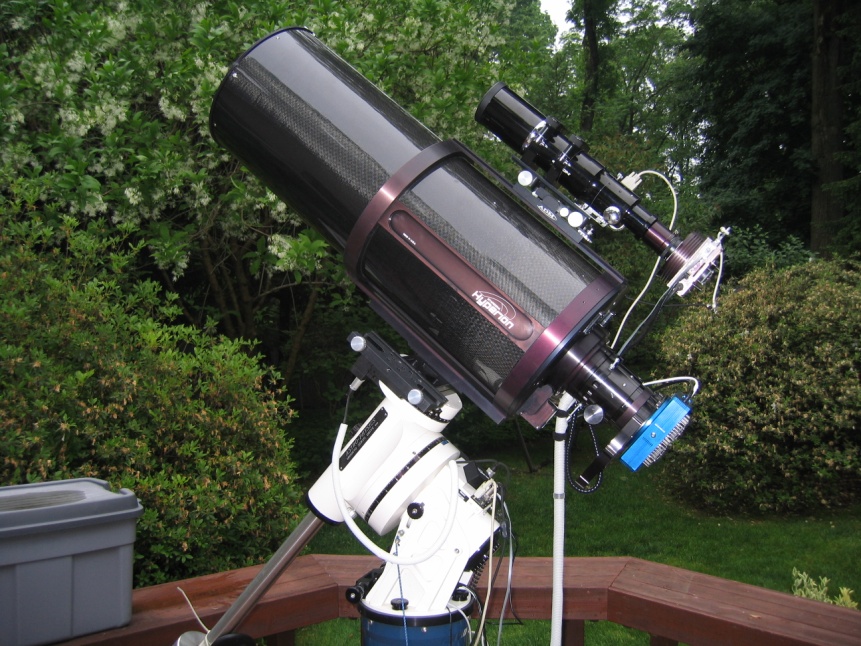 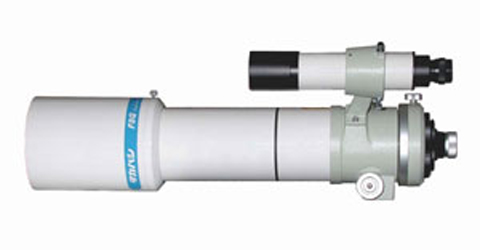 Hyperion 12.5” f/8 Corrected Cassegrainon AP1200 mount in Narberth PA, May 2010
3 scopes, 3 cameras 1 mount on Paramount ME at BMVO, New Ringgold, PA - July 2010
The  Cameras
Color – Orion StarShoot Pro v1
   (used with NP101 and TAK FSQ106)
Monochrome – Apogee U16M
      (used with 12.5” Hyperion)
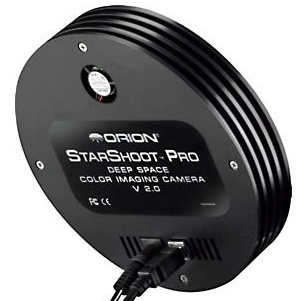 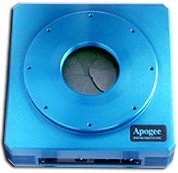 Orion StarShoot Pro v1
One-shot color camera, Bayer filter matrix
3032x2016 pixels (total 6.1 MP), each 7.8 x 7.8 microns
Chip size 25.1x17.6 mm
Unregulated thermoelectric cooling
FOV w FSQ106 – 2.5 x 1.7 degrees
Plate scale – 3.01 arc sec/pixel
Used for wide-field color images
Limiting magnitude ~16
Apogee U16M
Large chip monochrome camera
Kodak KAF-16801E full frame CCD
4096x4096 pixels (16MP total), each 9 x 9 microns
Chip size 37x37 mm  (52mm diagonal)
FOV with 12.5” Hyperion – 50x50 arc min
Plate scale – 0.73 arc sec/pixel
Microlenses and anti-blooming gates
Peak QE (550nm) 69%
Thermoelectric cooling (max 45 C below ambient)
Limiting magnitude ~21 (w 12.5” Hyperion at BMVO)
Two-day old Moon
M8, the Lagoon Nebula in Sagittarius
M20, the Trifid Nebula in Sagittarius
[Speaker Notes: 30x2min, cropped]
The California Nebula in Perseus, NGC1499
The Pleiades, M45
M42, the Orion Nebula
Barnard 33, the Horsehead Nebula in Orion(part of IC434)
The Rosette Nebula in MonocerosNGC 2237
M31, the Andromeda Galaxy
M57, the Whirlpool Galaxy
Lyman Break Galaxy (LBG) in Pisces
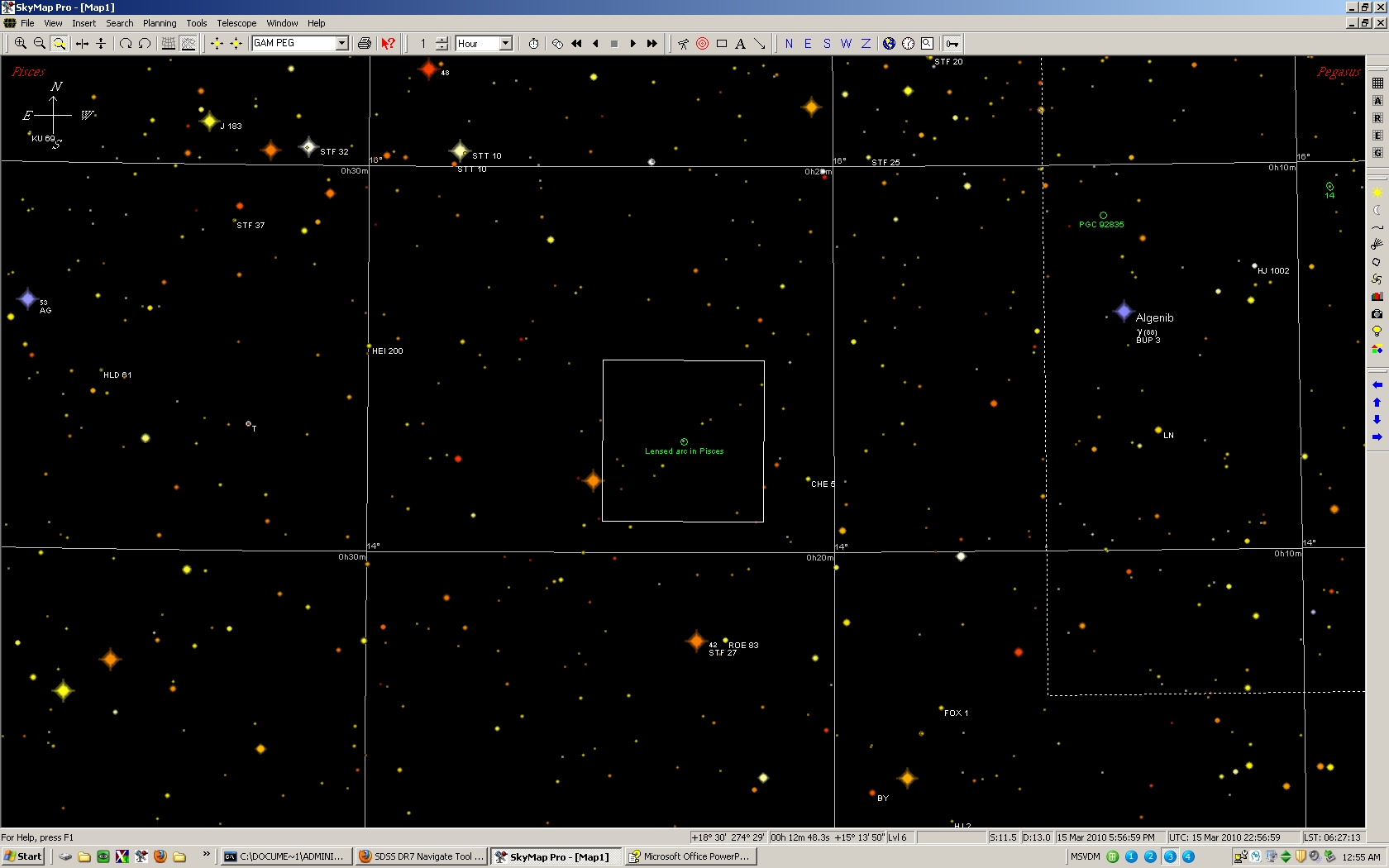 Lyman Break Galaxy (LBG) in Pisces
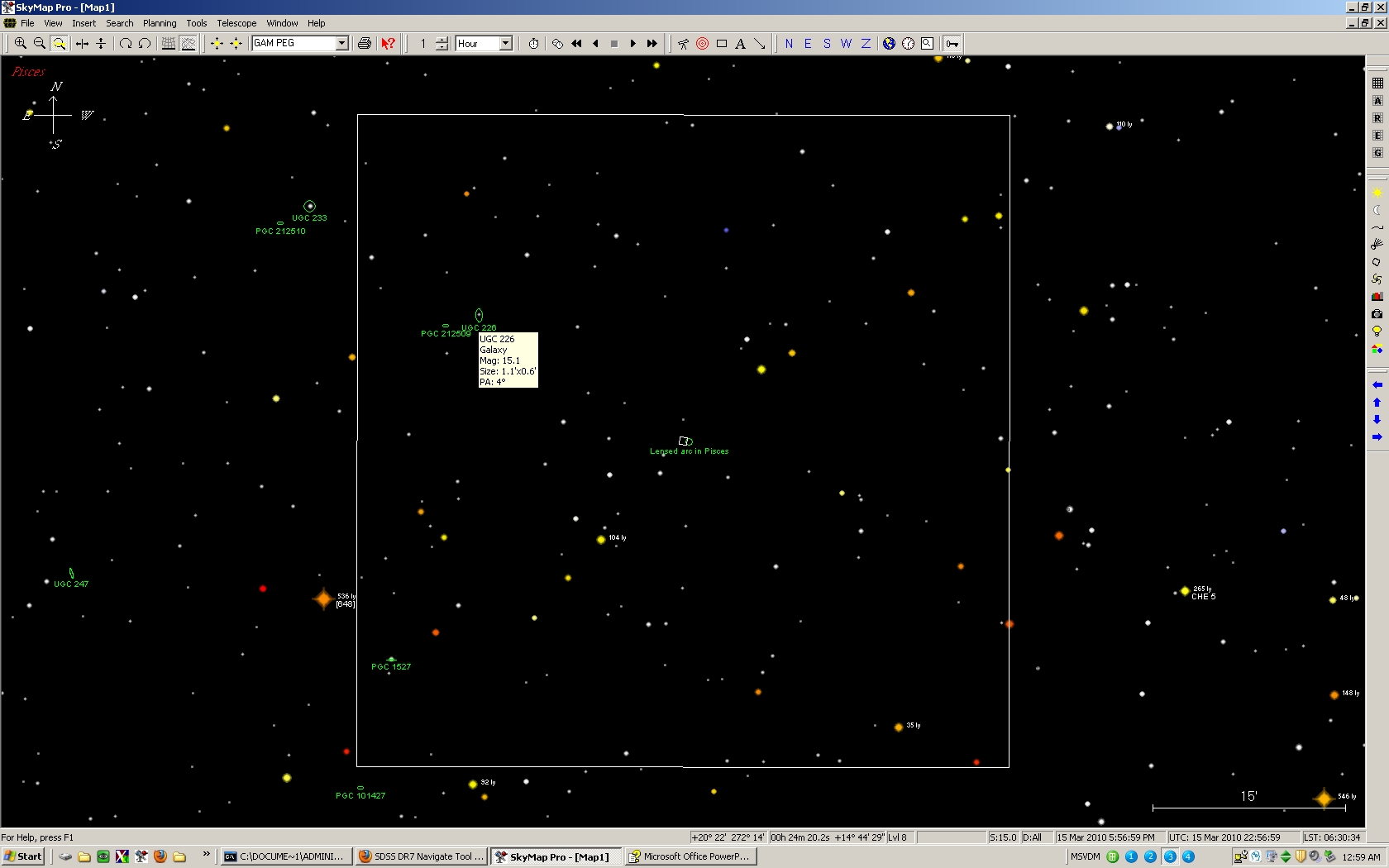 Lyman Break Galaxy (LBG) in Pisces
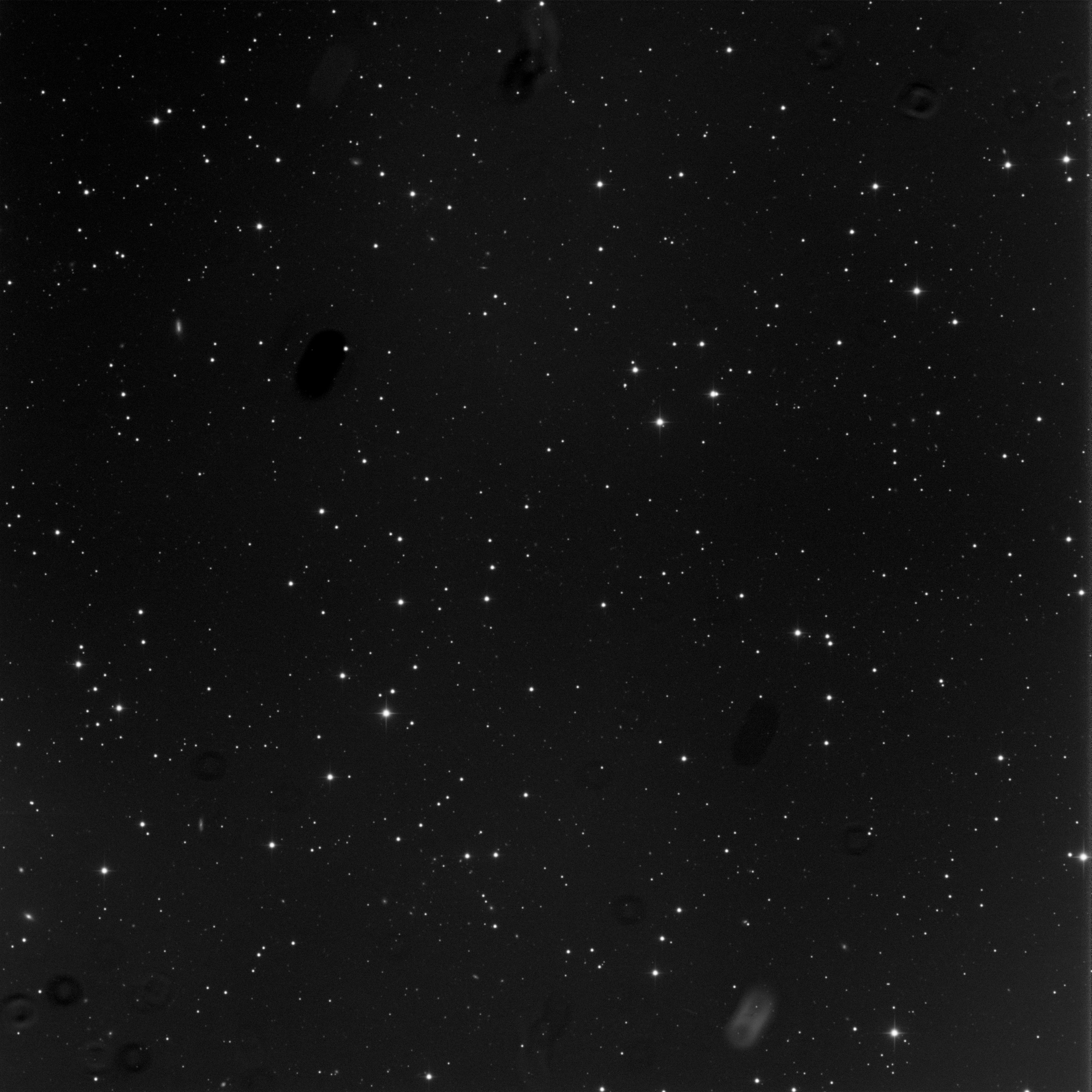 50 x 50 arc min near Algenib 
(SE corner of the great square of Pegasus)
[Speaker Notes: 50 x 50 arc min near Algenib 
(SE corner of the great square of Pegasus)]
Lyman Break Galaxy (LBG) in Pisces
Lyman Break Galaxy (LBG) in Pisces
Spectrum w 2.5m SDSS telescope
[Speaker Notes: Spectrum w 2.5m SDSS telescope]
Calculation of the redshift  (z)
Observed Hα:  λ = 9060 Å

Hα rest wavelength:  λ = 6562 Å

z  =  (9060/6562) - 1 = 0.380
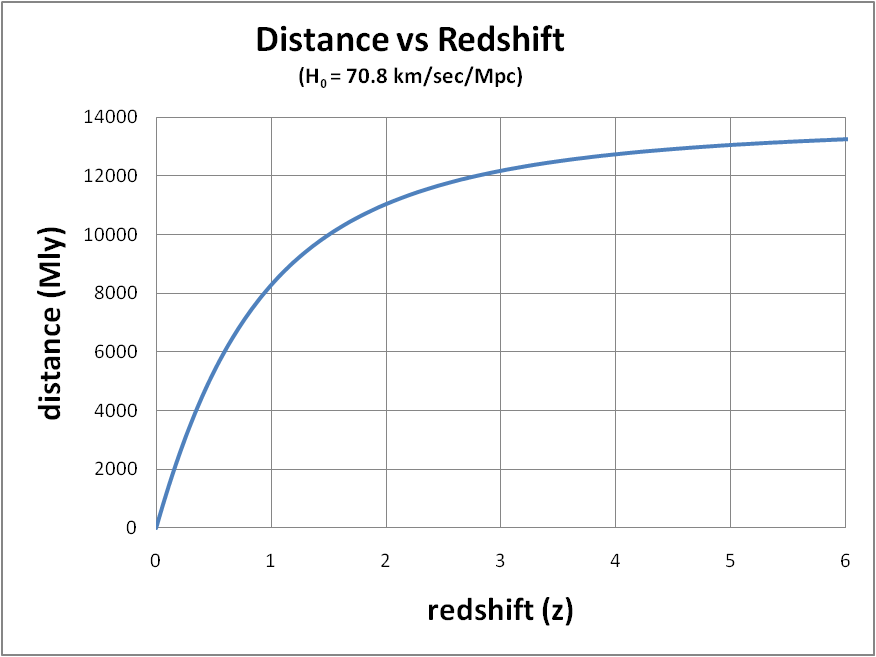 (distance  =  c * look-back time )
[Speaker Notes: distance = look back time * speed of light]
Lyman Break Galaxy (LBG) in Pisces
Arc is distorted image of a Lyman Break Galaxy (LBG) at      z = 2.73 (d ~ 12 Gly) - a star-forming galaxy at ~20% of Hubble time; intrinsically very luminous (~6 x L*)
The LBG is rendered visible (mag~21) by its luminosity and by strong lensing by foreground Luminous Red Galaxy (LRG) (mag~19) SDSS J002240.91+143110.4                     at  z = 0.38 (dist ~ 4.3 Gly)
Lyman Break Galaxy (LBG) in Pisces
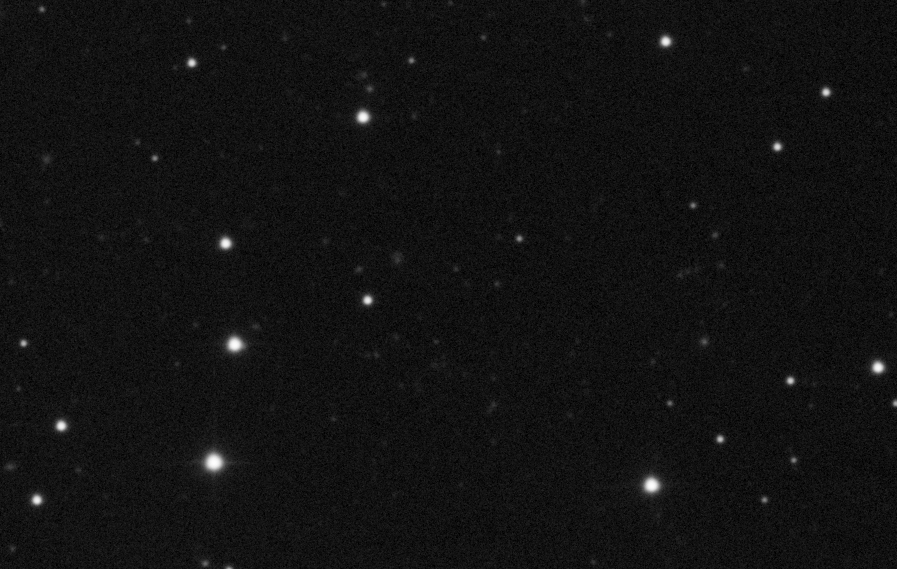 Exposure = 31 x 5 min
[Speaker Notes: Exposure = 31 x 5 min]
Lyman Break Galaxy (LBG) in Pisces
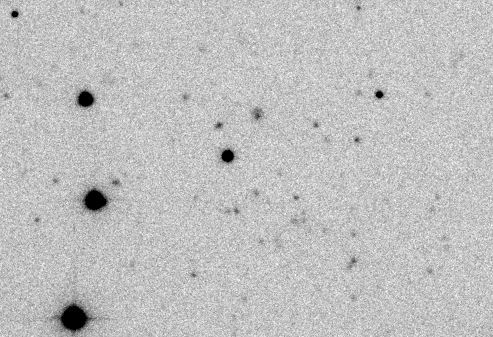 Lyman Break Galaxy (LBG) in Pisces
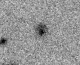 Lyman Break Galaxy (LBG) in Pisces
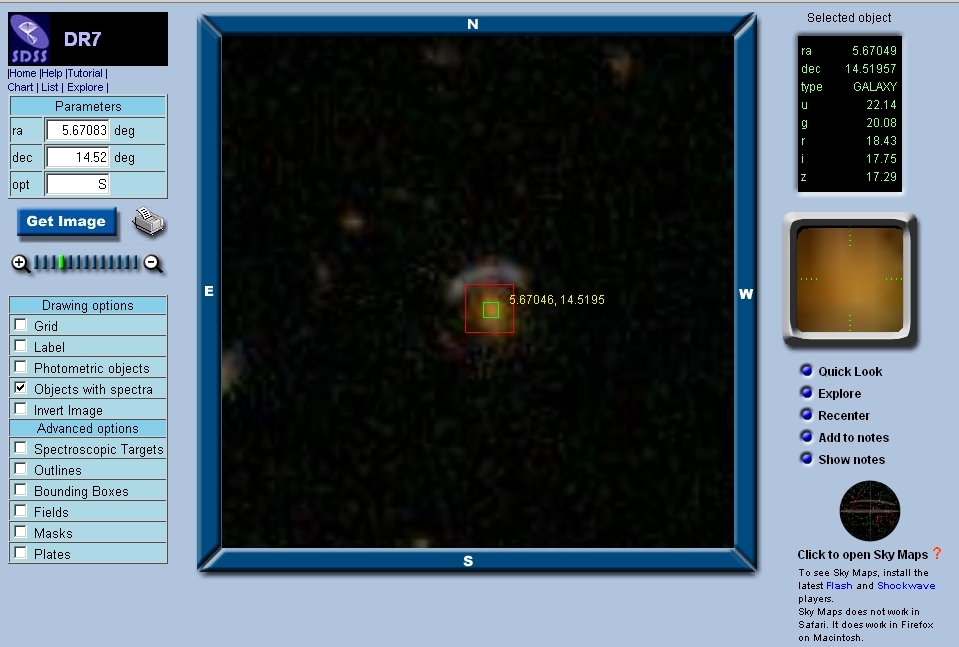